Холмы, перелески,Луга и поля — Родная, любимаяНаша земля.
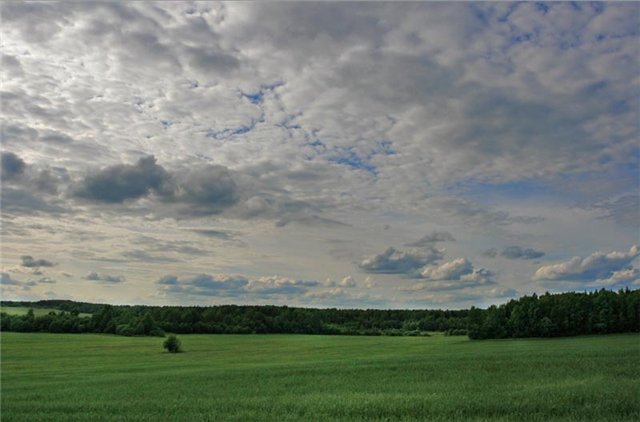 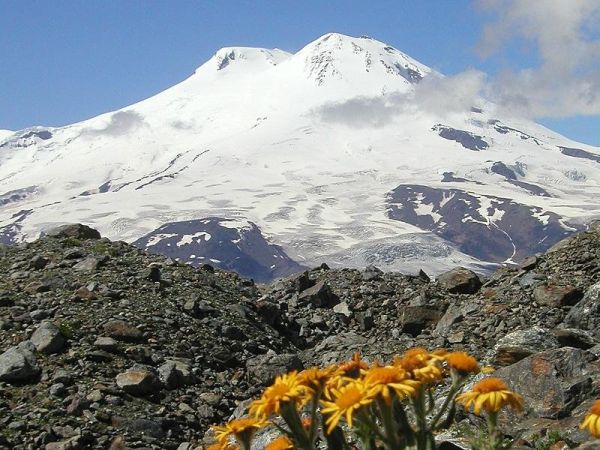 Не видать ее корней,
Вершина выше тополей,
Все вверх и вверх она идет,
Но не растет.

Гора
Есть равнина, право слово.
Выше уровня морского.
От лесов полей она
Склонами отделена.

Плато
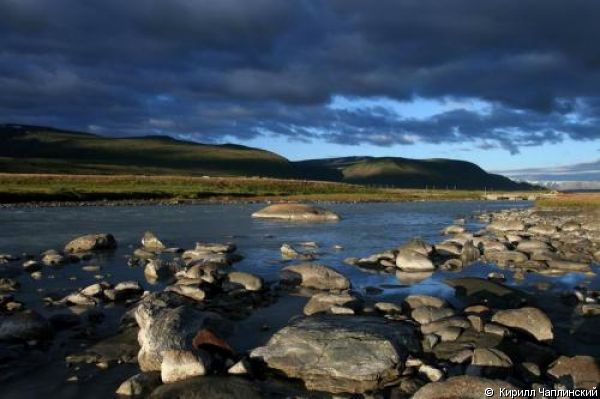 Рельеф России и его особенности
Цель урока: Сформировать представление о рельефе России. 

Задачи урока: 
1. Обеспечить условия для усвоения учащимися знаний об основных формах рельефа России.
2. Способствовать развитию умений учащихся сопоставлять основные формы рельефа со строением литосферы;
3. Способствовать формированию у учащихся навыков работы с картой.
Определите формы рельефа между реками:
Югом и Камой,
Олёкмой и Амгой,
Маей и Охотой.
Северные Увалы
Алданское нагорье
Хребет Сунтар-Хаята
В центре Восточно-Европейской равнины, в междуречье Клязьмы и Оки расположен этот лесной край. Он очень скромен – так же, как и картины Левитана. Но в нем, как и в этих картинах, заключена вся прелесть и все незаметное на первый взгляд разнообразие русской природы…
   Что можно увидеть в этом крае?
   К северу от Оки тянется лесистая и болотистая низина, к югу – давно обжитые, населенные рязанские земли.
Мещерская низменность
Какой вывод можно из этого сделать?
Разные формы рельефа не обособлены, а взаимосвязаны: более мелкие формы рельефа накладываются на более крупные (приведите свои примеры).
Особенности рельефа России
1. Более 70% территории занимают равнины, здесь находятся три крупнейшие равнины мира.
2. Горы расположены на юге и северо-востоке страны.
3. Рельеф понижается к северу.
1. Как изменились ваши знания о рельефе?

2. Чему научились на уроке?
Домашнее задание
параграф 13 
номенклатура 
мини-презентация на 5-6 слайдов о любой форме рельефа